שקופית זו היא חובה
עליכם להתקין את הפונט Varela Round לפני תחילת העבודה.
אם ברצונכם לצפות בהנחיות להתקנת פונט Varela Round, תוכלו לעשות זאת בקלות. 
צפו בסרטון הבא: 
https://www.youtube.com/watch?v=NN9IgGTwbF0&feature=youtu.be
מערכת שידורים לאומית
קישור להורדת הפונט(אשרו את הודעת האבטחה)
שקופית זו היא חובה
לולאות מקוננות - 3
מלאו את פרטי השיעור, המקצוע והמורה .
(אין צורך להשאיר את הכיתובים "שם השיעור" , "המקצוע", מחקו אותם וכתבו רק את הפרטים עצמם).
שם המורה: הלצר אריה
פריסה 1(הפריסות שונות זו מזו במיקום תיבות הטקסט וגרפיקת הרקע, ותוכלו לגוון ביניהן)
מספרים ראשוניים
את השקופית הזו תוכלו לשכפל, על מנת ליצור שקופיות נוספות הזהות לה – אליהן תוכלו להכניס את התכנים. 

כדי לשכפל אותה, לחצו עליה קליק ימיני בתפריט השקופיות בצד ובחרו "שכפל שקופית" או "Duplicate Slide" 
(מחקו ריבוע זה לאחר הקריאה)
מספר ראשונים הוא מספר שלם חיובי, הגדול מ-1, שאף מספר שלם, הקטן ממנו (וגדול מ-1) אינו מחלק אותו ללא שארית.
נחשב את מאה (או אלף) המספרים הראשוניים הראשונים ונדפיס אותם יפה.
בהמשך, נייעל את התוכנית ונאחסן אותם במערך. 
על הדרך נעשה גם הכרות קצרה עם המערכים.
2, 3, 5, 7…
פריסה 2(הפריסות שונות זו מזו במיקום תיבות הטקסט וגרפיקת הרקע, ותוכלו לגוון ביניהן)
מתחילים לחשב את הראשוניים
המספר הראשוני הראשון הוא 2.
המספר הבא הוא 3.

וכך נתחיל את ההדפסה:
int index = 0;                           
    Console.Write(" {0,4}. {1,5}",index++,2);
    Console.Write(" {0,4}. {1,5}",index++,3);
נריץ ונקבל:
את השקופית הזו תוכלו לשכפל, על מנת ליצור שקופיות נוספות הזהות לה – אליהן תוכלו להכניס את התכנים. 

כדי לשכפל אותה, לחצו עליה קליק ימיני בתפריט השקופיות בצד ובחרו "שכפל שקופית" או "Duplicate Slide" 
(מחקו ריבוע זה לאחר הקריאה)
index   num    index   num
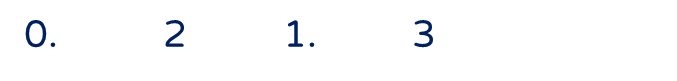 פריסה 3(הפריסות שונות זו מזו במיקום תיבות הטקסט וגרפיקת הרקע, ותוכלו לגוון ביניהן)
101ראשוניים ראשונים
נמצא עוד 99 מספרים ראשוניים:אינדקס 2 עד 101.
נשתמש בלולאה: 
for (int i=2; i<101; i++)  
כל פעימה של הלולאה תמצא מספר ראשוניותדפיס אותו.
את המספר נחפש עם לולאת while מקוננת:
while (primeNotFound)
כל פעם שהמספר לא ראשונית נגדיל אותו ב-2 ונבדוק שוב.
את השקופית הזו תוכלו לשכפל, על מנת ליצור שקופיות נוספות הזהות לה – אליהן תוכלו להכניס את התכנים. 

כדי לשכפל אותה, לחצו עליה קליק ימיני בתפריט השקופיות בצד ובחרו "שכפל שקופית" או "Duplicate Slide" 
(מחקו ריבוע זה לאחר הקריאה)
פריסה 3(הפריסות שונות זו מזו במיקום תיבות הטקסט וגרפיקת הרקע, ותוכלו לגוון ביניהן)
איך נבדוק אם המספר ראשוני?
אם חלוקתו בכל המספרים הקטנים ממנו (חוץ-1) מחלקים אותו עם שארית (>0).
שוב נשתמש בלולאה:
את השקופית הזו תוכלו לשכפל, על מנת ליצור שקופיות נוספות הזהות לה – אליהן תוכלו להכניס את התכנים. 

כדי לשכפל אותה, לחצו עליה קליק ימיני בתפריט השקופיות בצד ובחרו "שכפל שקופית" או "Duplicate Slide" 
(מחקו ריבוע זה לאחר הקריאה)
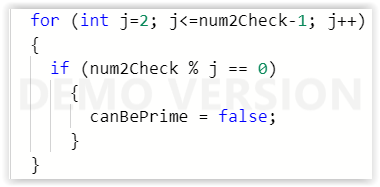 פריסה 3(הפריסות שונות זו מזו במיקום תיבות הטקסט וגרפיקת הרקע, ותוכלו לגוון ביניהן)
ונדפיס...
כל מספר שראשוני שנמצא, נדפיס:
שוב נשתמש בלולאה:
את השקופית הזו תוכלו לשכפל, על מנת ליצור שקופיות נוספות הזהות לה – אליהן תוכלו להכניס את התכנים. 

כדי לשכפל אותה, לחצו עליה קליק ימיני בתפריט השקופיות בצד ובחרו "שכפל שקופית" או "Duplicate Slide" 
(מחקו ריבוע זה לאחר הקריאה)
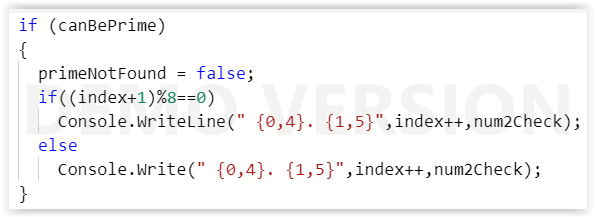 פריסה 4(הפריסות שונות זו מזו במיקום תיבות הטקסט וגרפיקת הרקע, ותוכלו לגוון ביניהן)
וזה הקוד השלם
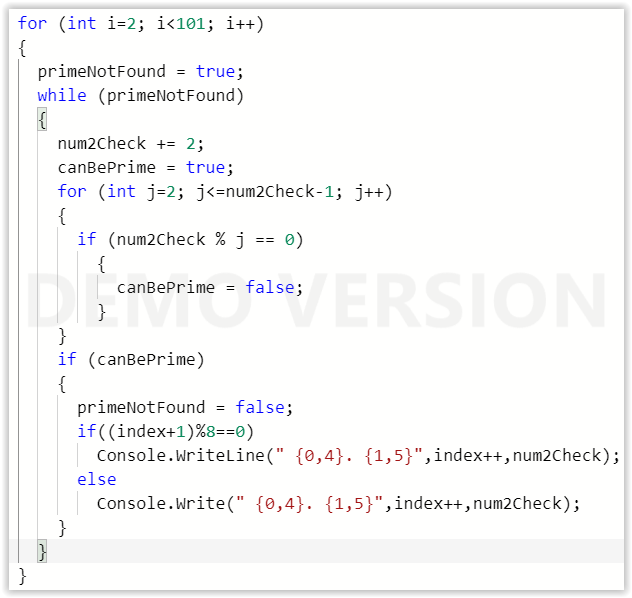 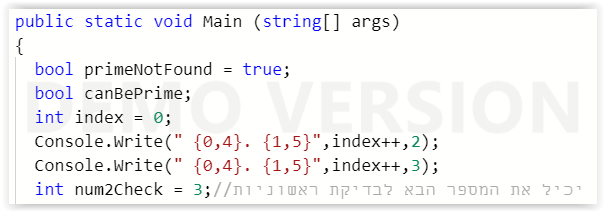 נסו את הקוד ב-repl
את השקופית הזו תוכלו לשכפל, על מנת ליצור שקופיות נוספות הזהות לה – אליהן תוכלו להכניס את התכנים. 

כדי לשכפל אותה, לחצו עליה קליק ימיני בתפריט השקופיות בצד ובחרו "שכפל שקופית" או "Duplicate Slide" 
(מחקו ריבוע זה לאחר הקריאה)
נגדיר משתני מצב: primeNotFound, canBePrime
canBePrime יקבל ערך false כאשר נמצא מחלק.
primeNotFound יקבל ערך false כאשר מספר ראשוני נמצא ויתבצע מעבר ללולאה חיצונית לחיפוש המספר הבא.
11, 13, 17,19
פריסה 4(הפריסות שונות זו מזו במיקום תיבות הטקסט וגרפיקת הרקע, ותוכלו לגוון ביניהן)
קצת על מערכים
איך נשמור את כל המספרים הראשוניים שמצאנו?
מערך int[101] – האינדקס מתחיל תמיד מ-0.
נגדיר את המערך כך:
את השקופית הזו תוכלו לשכפל, על מנת ליצור שקופיות נוספות הזהות לה – אליהן תוכלו להכניס את התכנים. 

כדי לשכפל אותה, לחצו עליה קליק ימיני בתפריט השקופיות בצד ובחרו "שכפל שקופית" או "Duplicate Slide" 
(מחקו ריבוע זה לאחר הקריאה)
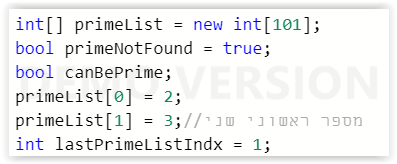 primeList
קיום האינדקס מזמין שימוש בלולאה.
שמירת הראשוניים במערך תחסוך חישובים ותאפשר הדפסה בלולאה אחת בסוף.
פריסה 4(הפריסות שונות זו מזו במיקום תיבות הטקסט וגרפיקת הרקע, ותוכלו לגוון ביניהן)
נסו את הקוד ב-repl
וזה הקוד עם המערך
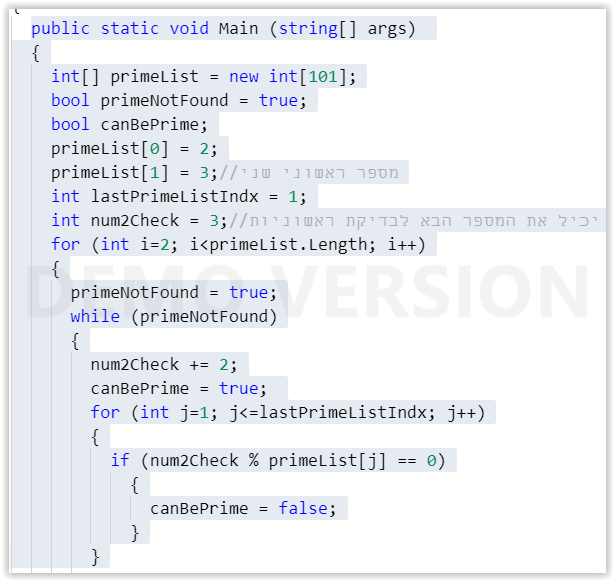 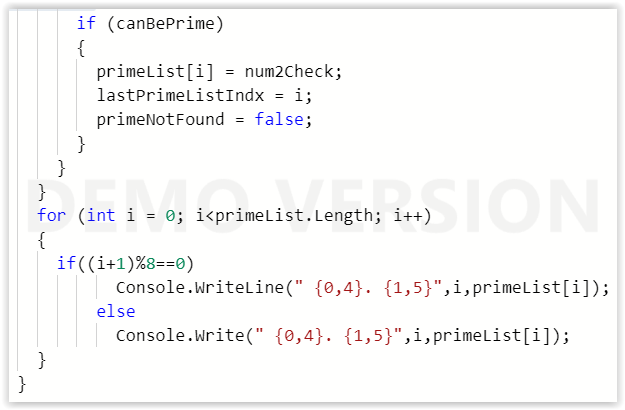 את השקופית הזו תוכלו לשכפל, על מנת ליצור שקופיות נוספות הזהות לה – אליהן תוכלו להכניס את התכנים. 

כדי לשכפל אותה, לחצו עליה קליק ימיני בתפריט השקופיות בצד ובחרו "שכפל שקופית" או "Duplicate Slide" 
(מחקו ריבוע זה לאחר הקריאה)
נגדיר משתני מצב: primeNotFound, canBePrime
canBePrime יקבל ערך false כאשר נמצא מחלק.
primeNotFound יקבל ערך false כאשר מספר ראשוני נמצא ויתבצע מעבר ללולאה חיצונית לחיפוש המספר הבא.
11, 13, 17,19
פריסה 4(הפריסות שונות זו מזו במיקום תיבות הטקסט וגרפיקת הרקע, ותוכלו לגוון ביניהן)
סיכום
חישבנו מספרים ראשוניים והדפסנו אותם עם אינדקס.

השתמשנו בלולאות מקוננות: for בתוך while, בתוך for.

השתמשנו במערך לשמירת המספרים.
את השקופית הזו תוכלו לשכפל, על מנת ליצור שקופיות נוספות הזהות לה – אליהן תוכלו להכניס את התכנים. 

כדי לשכפל אותה, לחצו עליה קליק ימיני בתפריט השקופיות בצד ובחרו "שכפל שקופית" או "Duplicate Slide" 
(מחקו ריבוע זה לאחר הקריאה)
19,23,29,31
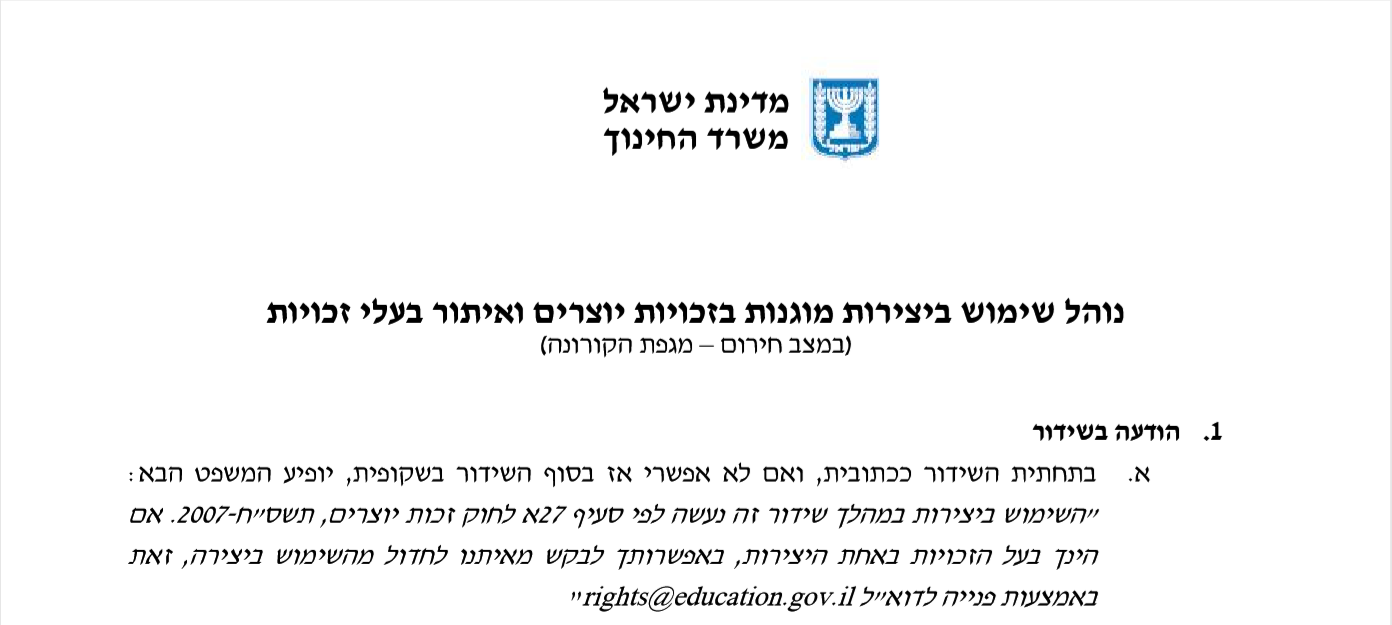 שימוש ביצירות מוגנות בזכויות יוצרים ואיתור בעלי זכויות
השימוש ביצירות במהלך שידור זה נעשה לפי סעיף 27א לחוק זכות יוצרים, תשס"ח-2007. אם הינך בעל הזכויות באחת היצירות, באפשרותך לבקש מאיתנו לחדול מהשימוש ביצירה, זאת באמצעות פנייה לדוא"ל rights@education.gov.il